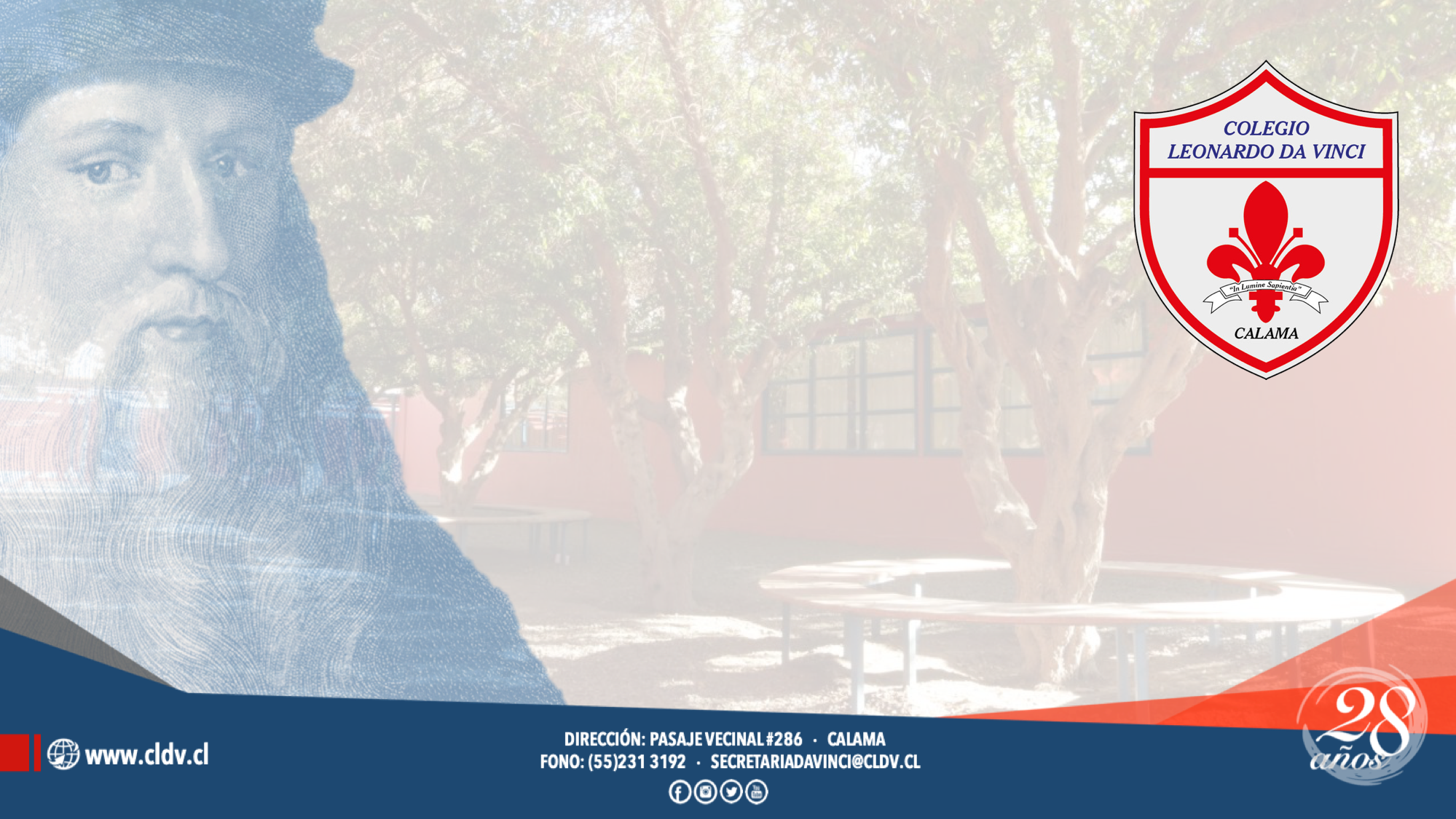 Matemáticas Nº3NÚMEROS COMPLEJOS
PROFESOR: ÁNGEL BARRÍA CONTRERAS
Nombre: ………………………………..…..	Curso: 3º---	
Fecha :   /03/2020
OBJETIVOS
Comprender que los números complejos permiten resolver problemas sin solución en los números reales.
•  Reconocer la relación entre los números complejos, los números imaginarios y los reales.
Reconocer geométricamente el plano complejo y la ubicación de números complejos.
Aplicar procedimientos de cálculo de adiciones, sustracciones, multiplicaciones y divisiones de números complejos, formulando conjeturas y demostrando algunas propiedades.
Reconocer la relación entre los números complejos, los números imaginarios y los reales
DESARROLLO.     .
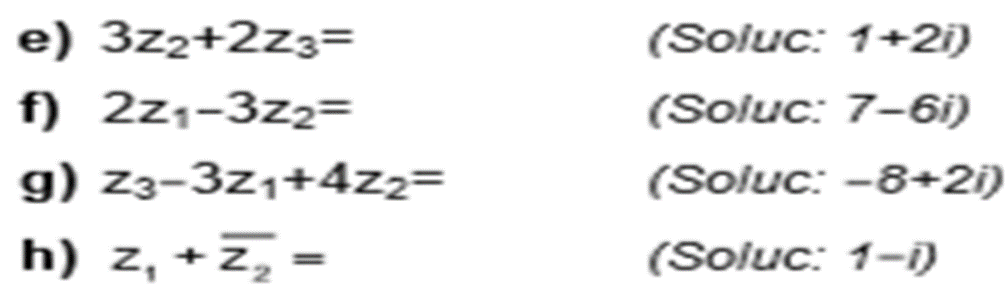 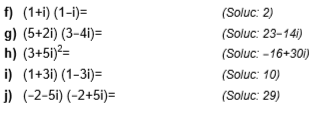 RECORDATORIO
Estimado estudiante, el trabajo propuesto en el presente power point, debe ser entregado de acuerdo a lo siguiente:

Primera entrega: viernes 3 de abril, resolución de diapositivas 3,4,5,6
Segunda entrega: viernes 10 de abril, resolución de diapositivas 7, 8, 9

Resolver los ejercicios en el cuaderno y enviar fotografía al los correos:
           abarria@cldv.cl                  angeleoncito111@Hotmail.com